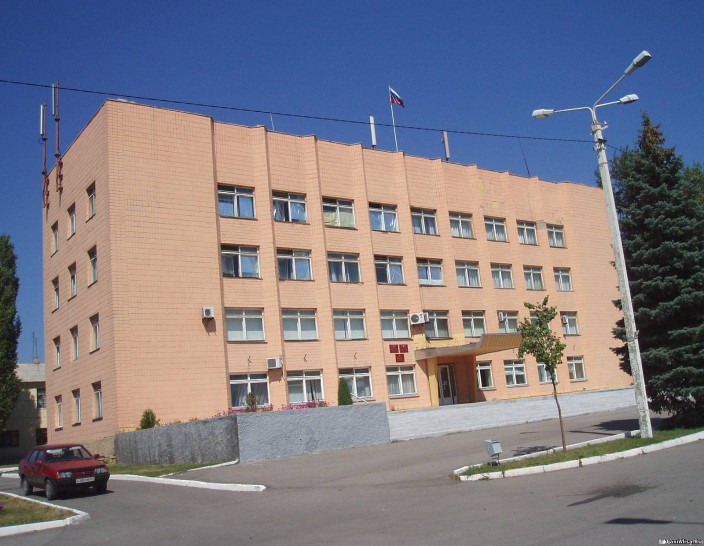 Администрация Миллеровского городского поселения
~ БЮДЖЕТ  ДЛЯ  ГРАЖДАН ~
Проект бюджета Миллеровского городского поселения
на 2024 год и на плановый период 
2025 и 2026 годов

(материалы подготовлены с учетом приказа Минфина России от 22.09.2015 № 145н 
«Об утверждении методических рекомендаций по представлению бюджетов субъектов Российской Федерации и местных бюджетов и отчетов об их исполнении в доступной для граждан форме»)
2
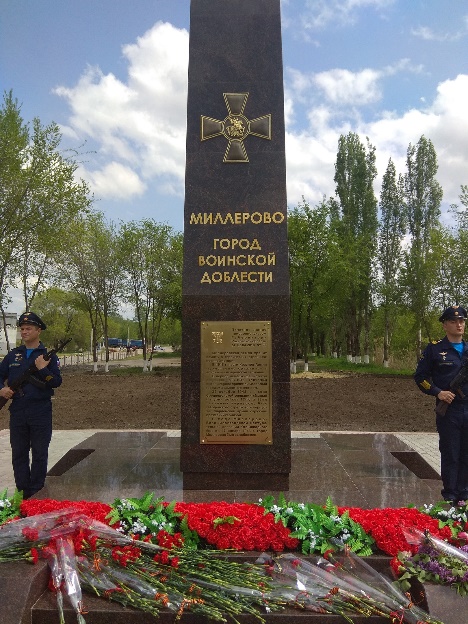 Указ Президента Российской Федерации от 21.07.2020 г. № 474 «О национальных целях и стратегических задачах развития Российской Федерации на период  до 2030 года»
Основные направ-ления бюджетной и налоговой политики Миллеровского городского поселения
на 2024-2026 годы
Основа формирования бюджета МГПна 2024 год и на плановый период 2025 и 2026 годов
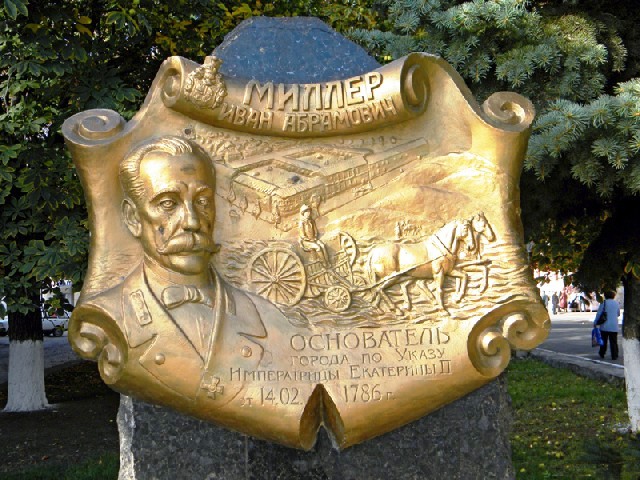 Прогноз социально-экономического развития Миллеровского городского поселения на 2024-2026 года
Муниципальные программы Миллеровского городского поселения
Проект областного закона «Об областном бюджете на 2024 год и на плановый период 2025 и 2026 годов»
3
Особенности составления бюджета Миллеровского городского поселения на 2024 год и на плановый период 2025 и 2026 годов
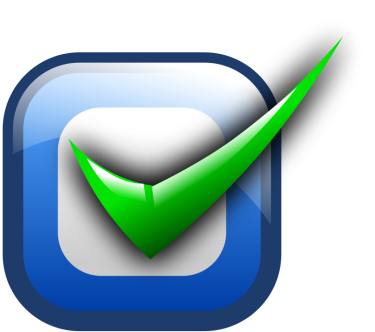 Доходы бюджета сформированы с учетом изменений, внесенных в бюджетное и налоговое законодательство
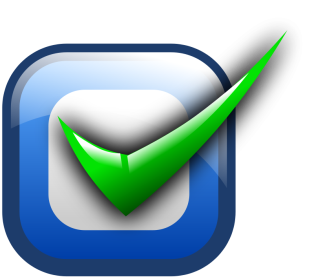 Уточнение объема безвозмездных поступлений, с учетом  проекта областного закона «Об областном бюджете на 2024 год и на плановый период 2025 и 2026 годов»
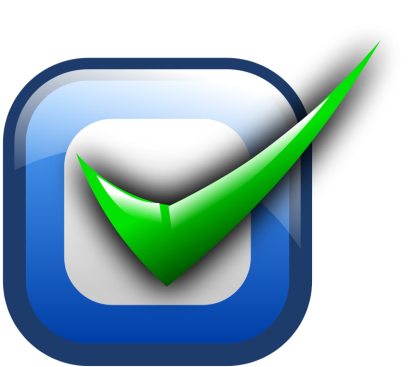 Расходы сформированы на основе принятых муниципальных программ Миллеровского городского поселения
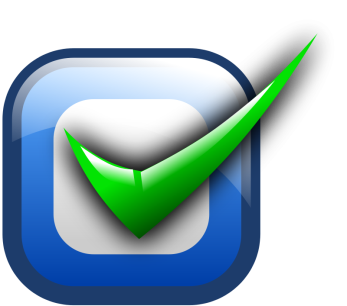 Обеспечение реализации Указа Президента Российской Федерации от 21.07.2020 № 474 «О национальных целях и стратегических задачах развития Российской Федерации на период до 2030 года»
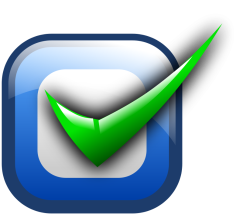 Параметры бюджета сформированы в соответствии с Планом мероприятий по росту доходного потенциала Миллеровского городского поселения, Плана мероприятий по оптимизации расходов Миллеровского городского поселения и сокращению муниципального долга Миллеровского городского поселения до 2024 года
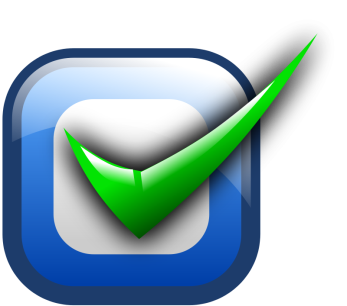 Соблюдение условий в соответствии с заключенными соглашениями по предоставлению из областного бюджета дотаций на выравнивание бюджетной обеспеченности и бюджетных кредитов
4
Основные направления бюджетной и налоговой политики Миллеровского городского поселения на 2024-2026 годы
Утверждены постановлением Администрации Миллеровского  городского поселения от 08.11.2023 № 678
Сбалансированность бюджета
  Устойчивость бюджетной     системы
Экономический рост
Повышение уровня жизни граждан
Стратегия социально-экономического развития Миллеровского городского поселения на период до 2030 года
Приоритетные цели
Ключевые задачи
Создание условий для проведения эффективной бюджетной политики
Повышение качества организации бюджетного процесса на муниципальном уровне
5
Основные приоритеты Миллеровского городского поселения
Обеспечение социального благополучия населения
Пути реализации бюджетной политики
6
Меры, принимаемые для обеспечения сбалансированности бюджета Миллеровского городского поселения
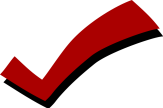 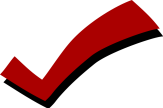 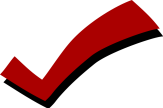 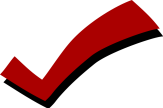 7
Прогноз основных характеристик бюджета МГП на 2024 год и на плановый период 2025 и 2026 годов
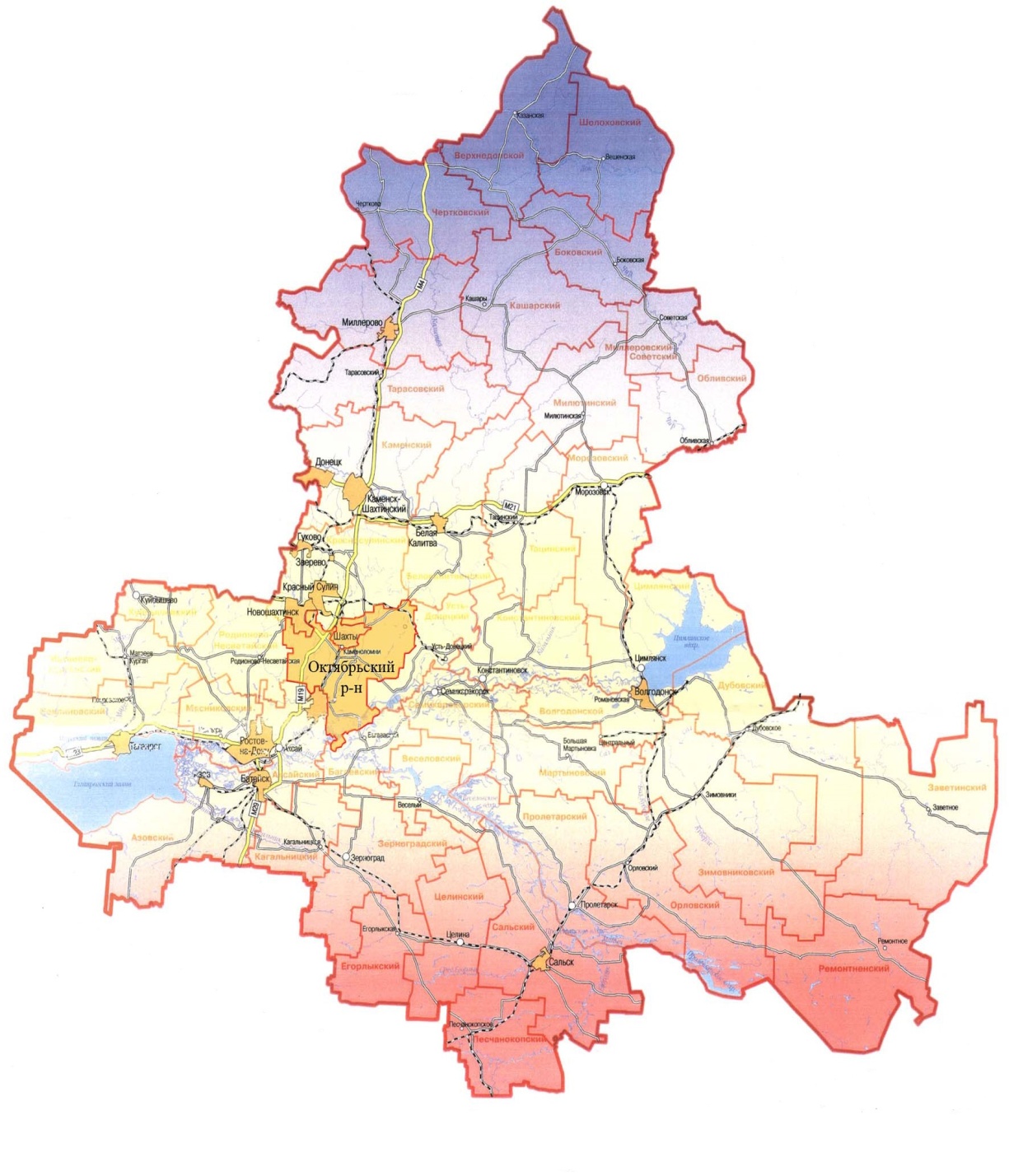 тыс. рублей
8
Основные параметры бюджета Миллеровского городского поселения на 2024 год
Доходы бюджета
297 495,0
Расходы бюджета 
297 495,0
тыс. рублей
тыс. рублей
9
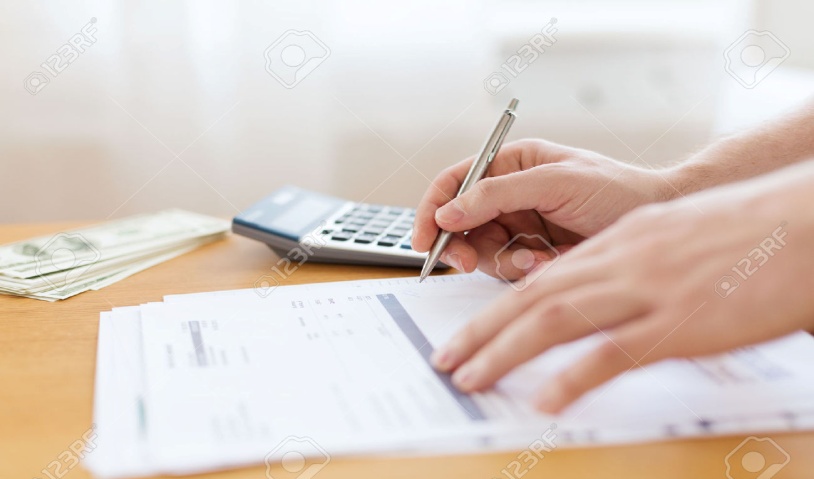 Динамика доходов бюджета Миллеровского городского поселения (общий объем доходов бюджета на 2024-2026 годы будет увеличен, после принятия областного закона об областном бюджете на 2024 год и на плановый период 2025 и 2026 годов во 2- ом чтении )
тыс. рублей
297 495,0
303 222,7
- 1,9%
105,9%
10
Бюджетообразующие предприятия Миллеровского городского поселения
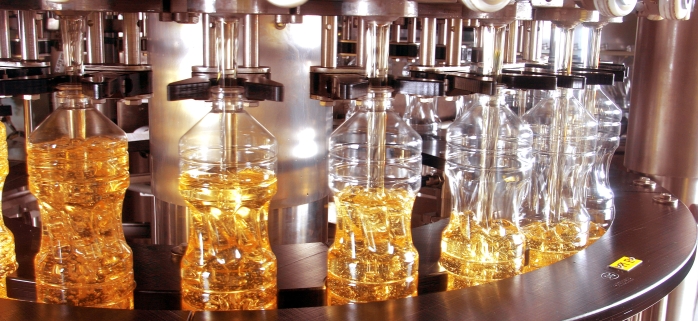 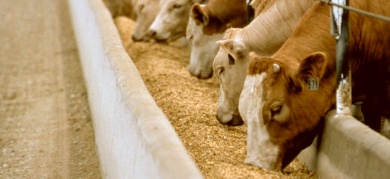 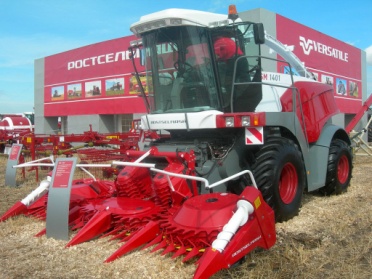 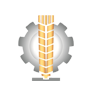 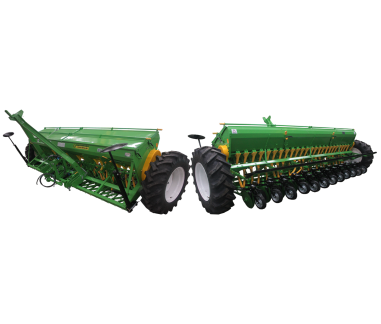 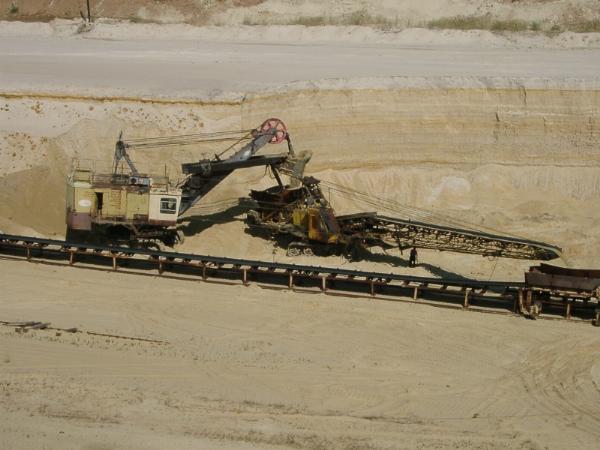 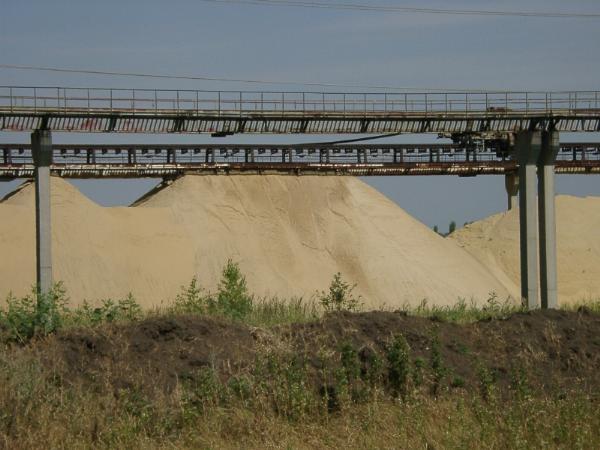 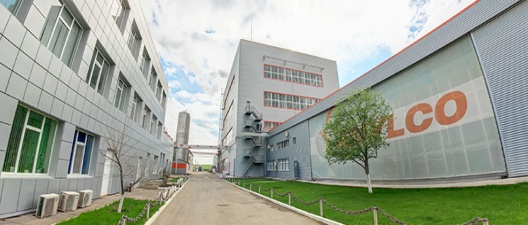 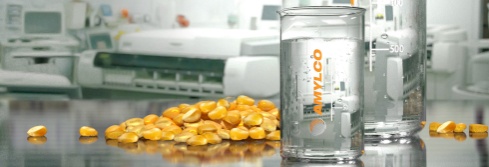 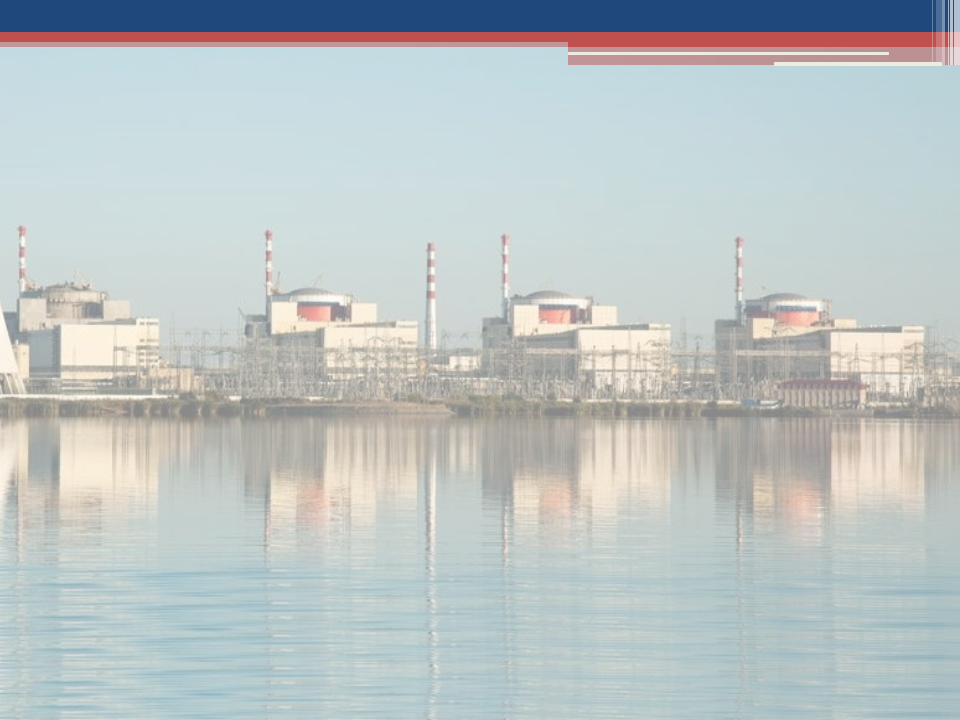 11
Собственные доходы бюджета Миллеровского ГОРОДСКОГО ПОСЕЛЕНИЯ
тыс. рублей
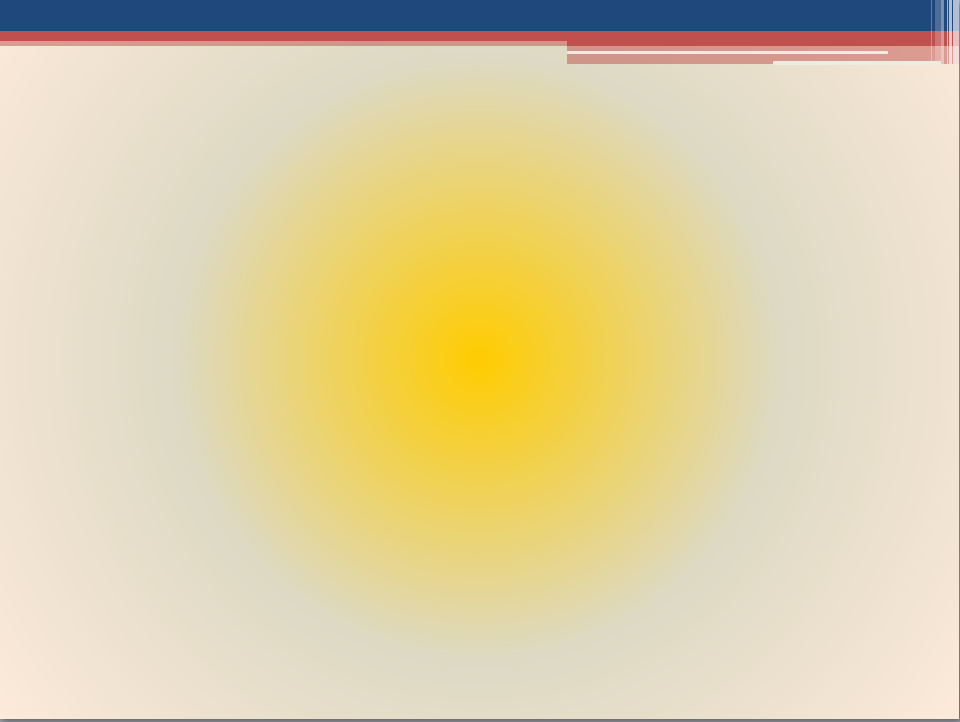 12
СТРУКТУРА НАЛОГОВЫХ И НЕНАЛОГОВЫХ ДОХОДОВ 
БЮДЖЕТА миллеровского городского поселения 
В 2024 ГОДУ
Всего 
198 357,8        тыс. рублей
Доходы получаемые в виде арендной платы – 11 684,2
Налог на доходы физических лиц – 87 144,4
Акцизы по подакцизным товарам – 11 735,5
Штрафы – 652,8
Налоги на имущество – 82 602,6
Единый сельскохозяйственный налог – 2 841,2
Иные собственные доходы – 1 697,1
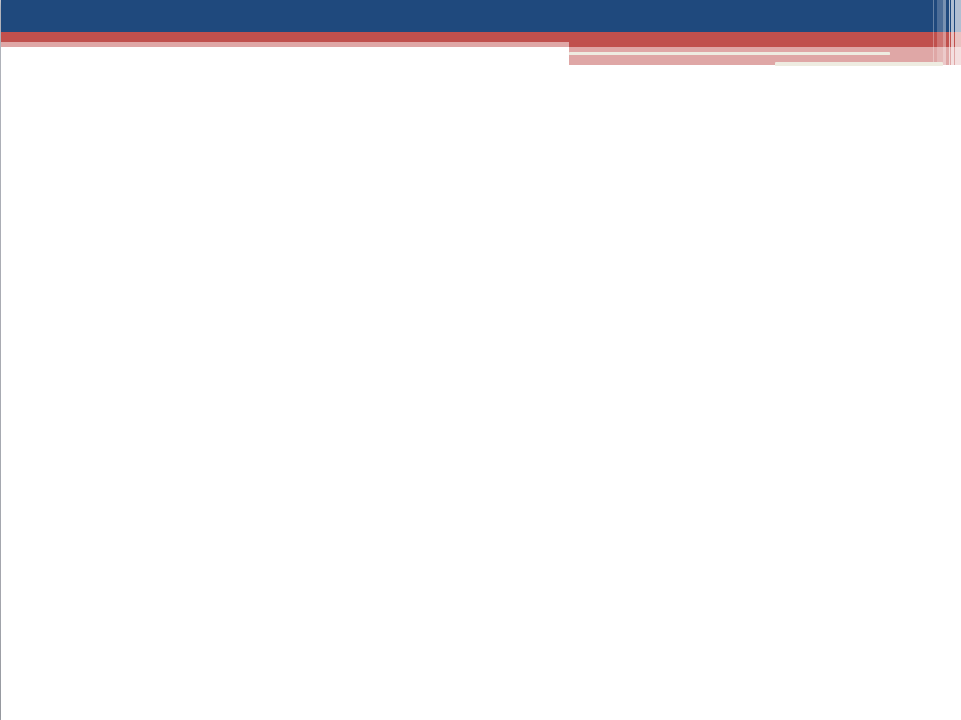 13
Динамика поступлений налога на доходыфизических лиц в бюджет Миллеровского городского поселения
тыс. рублей
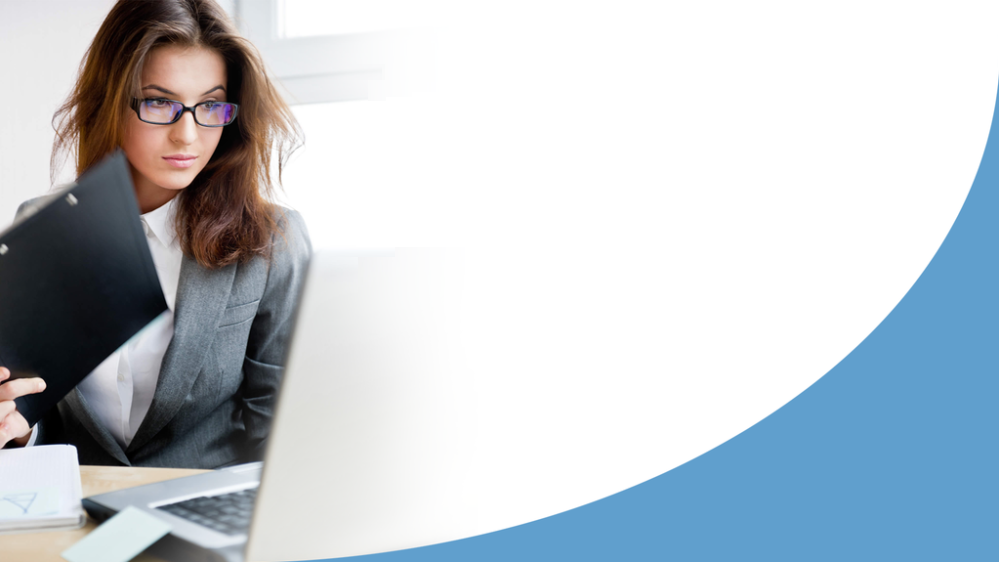 14
Безвозмездные поступления из областного бюджета
тыс. рублей
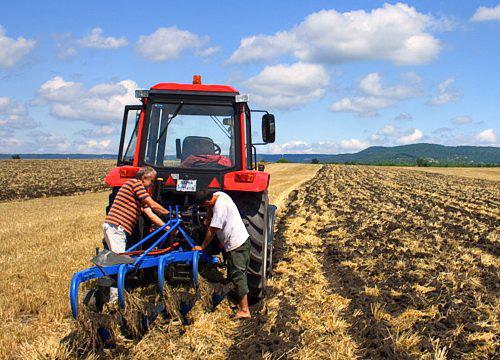 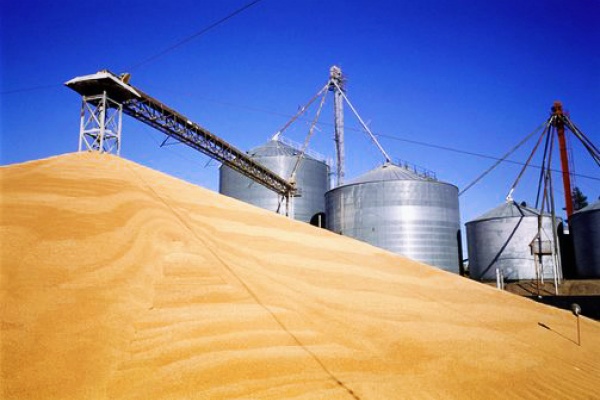 15
Основные приоритеты и подходы к формированию расходов 
Бюджета Миллеровского городского поселения на 2024-2026 годы
Исходные данные на 2024 и 2026 годы – установлены постановлением Администрации Миллеровского городского поселения от 19.07.2018 № 365 «О методике и порядке планирования бюджетных ассигнований бюджета Миллеровского городского поселения»
Размеры должностных окладов лиц, замещающих муниципальные должности Миллеровского городского поселения, окладов денежного содержания по должностям муниципальной службы Миллеровского городского поселения индексируются с 1 октября 2025 года на 4,0 процента, с 1 октября 2026 года на 4,0 процента. Размеры должностных окладов технического персонала и ставок заработной платы обслуживающего персонала органов местного самоуправления Миллеровского городского поселения индексируются с 1 октября 2024 года на 4,5 процента, с 1 октября 2025 года на 4,0 процента, с 1 октября 2026 года на 4,0 процента
Увеличение расходов на заработную плату низкооплачиваемых работников в связи с доведением минимального размера оплаты труда до величины прожиточного минимума трудоспособного населения в 2024 году до 19 242 рублей
Принятие мер по недопущению снижения достигнутых ранее показателей уровня оплаты труда категорий работников социальной сферы, определенных в указах Президента Российской Федерации 2012 года, а также сохранению уровня, установленного в этих указах
16
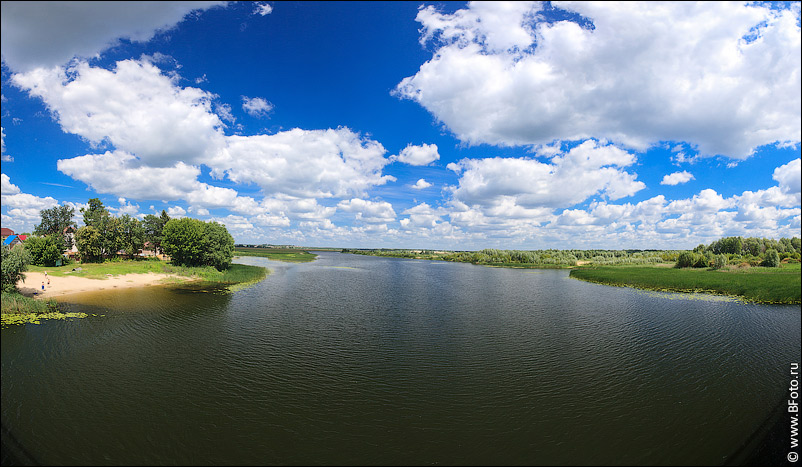 Динамика расходов бюджета Миллеровского городского поселения,                (после принятия областного бюджета на 2024 -2026 годы во 2 –м чтении, субвенции и субсидии в расходах бюджета Миллеровского городского поселения на 2024 год будут  увеличены)
тыс. рублей
7,4%
17
Расходы бюджета Миллеровского городского поселения                                          в 2024 году
тыс. рублей
Социальная  сфера  – 
426,6 тыс. рублей 0,1%
18
Структура расходовпо разделу «Культура, кинематография» на 2024 год
19
На обеспечение жильем жителей 
Миллеровского городского поселения в 2024 - 2026 годах
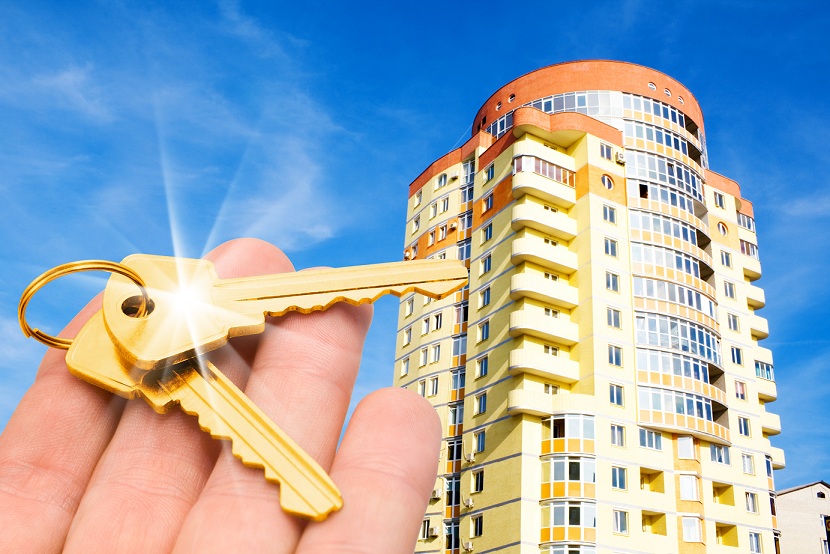 1 семья
Сумма софинансирования за счет средств бюджета поселения 
составила 231,8 тыс. рублей на 2024 -2026 г., 
в том числе 2024 год – 84,9 тыс. рублей
на обеспечение жильем молодых семей в рамках переданных 
полномочий Миллеровскому району
20
Расходы по разделу «жилищно-коммунальное хозяйство» 
в 2024 году – 180 451,6 тыс. рублей
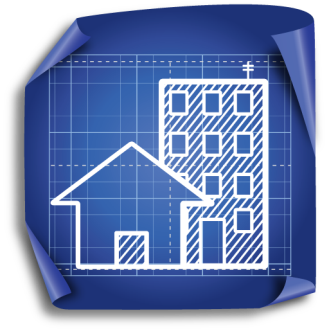 млн. рублей
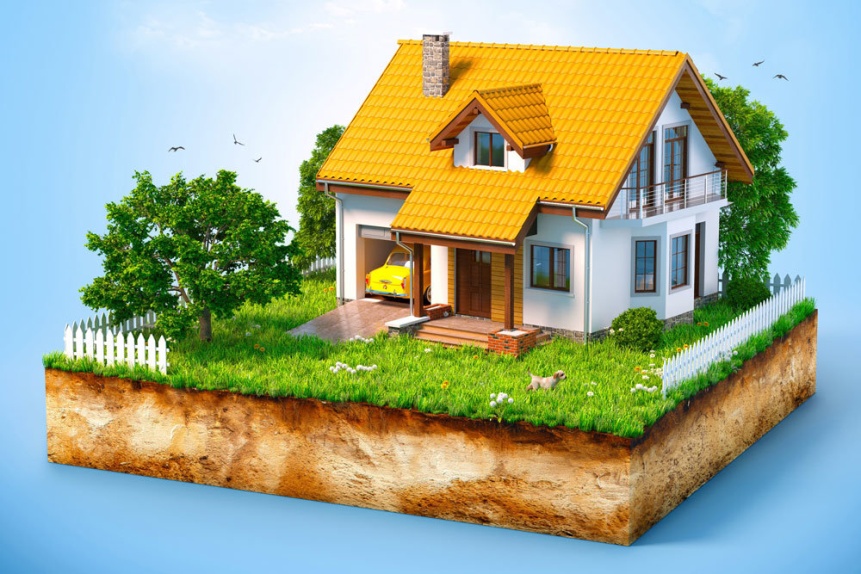 финансовое обеспечение муниципального казенного учреждения «Благоустройство»
67 414,3 тыс. рублей
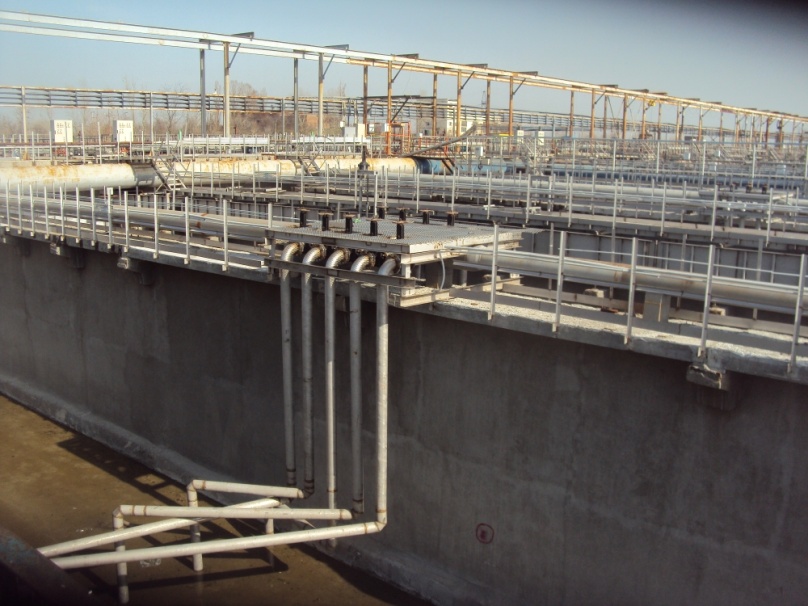 Содержание объектов водопроводно-канализационного хозяйства
10 214,7 тыс. рублей
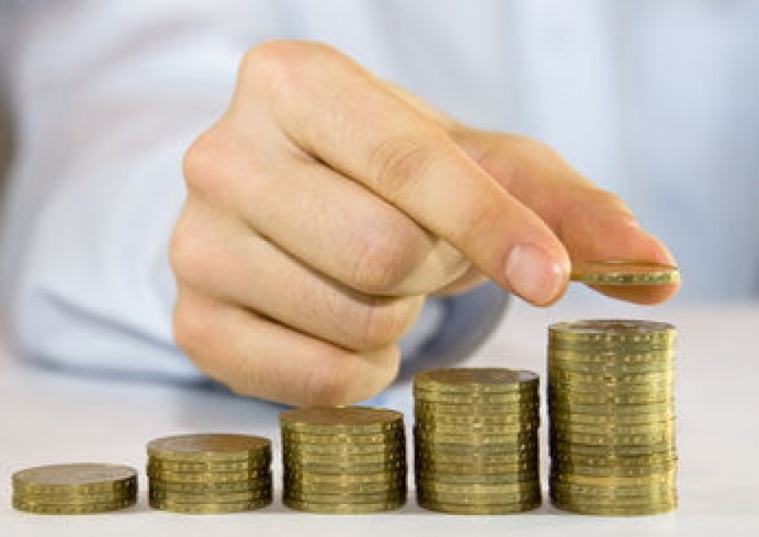 Субсидия на возмещение предприятиям жилищно-коммунального хозяйства части платы граждан за коммунальные услуги
80 764,4 тыс. рублей
21
Расходы на реализацию мероприятий                                                                              по формированию современной городской
Среды на 2024 – 2026 годы – 55,2 тыс. рублей
Благоустройство общественных территорий муниципальных образований (победитель конкурса в рамках рейтингового голосования «Благоустройство земельного участка, расположенного по адресу: г. Миллерово, ул. Артиллерийская, 16»)
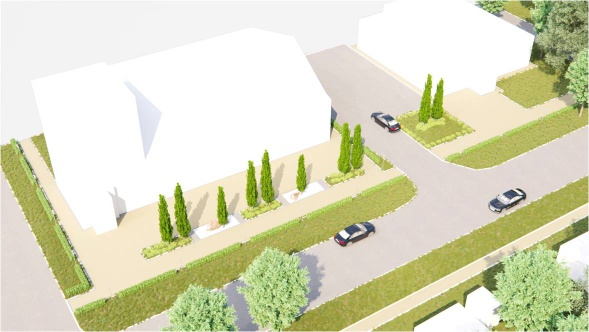 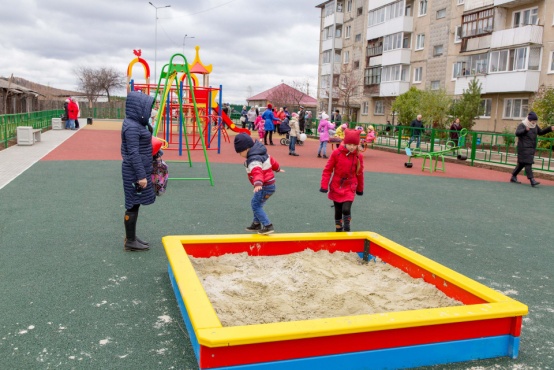 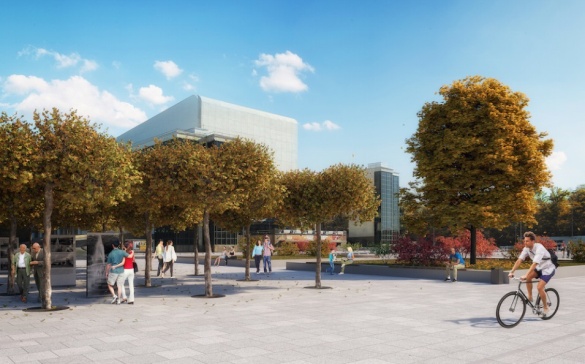 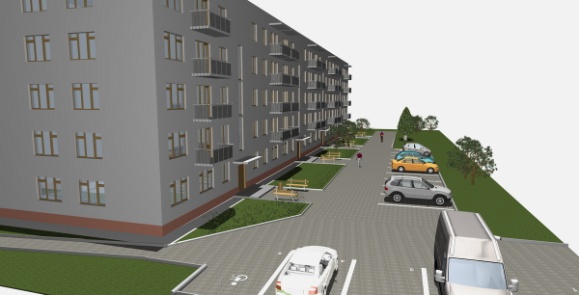 22
Дорожный фонд Миллеровского                             городского поселения
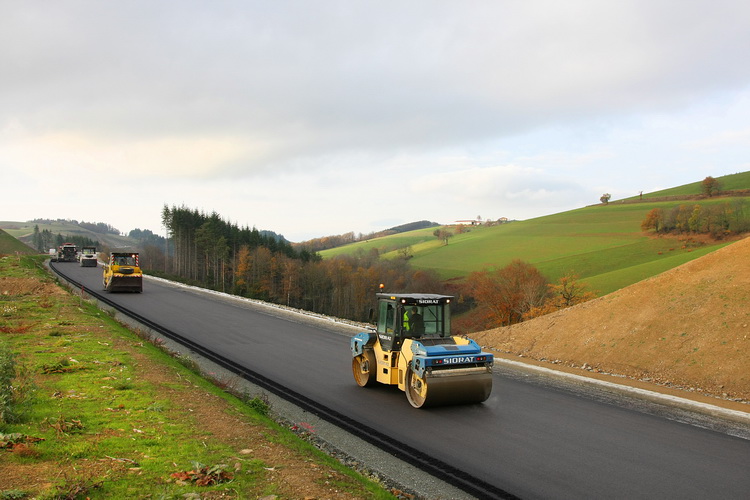 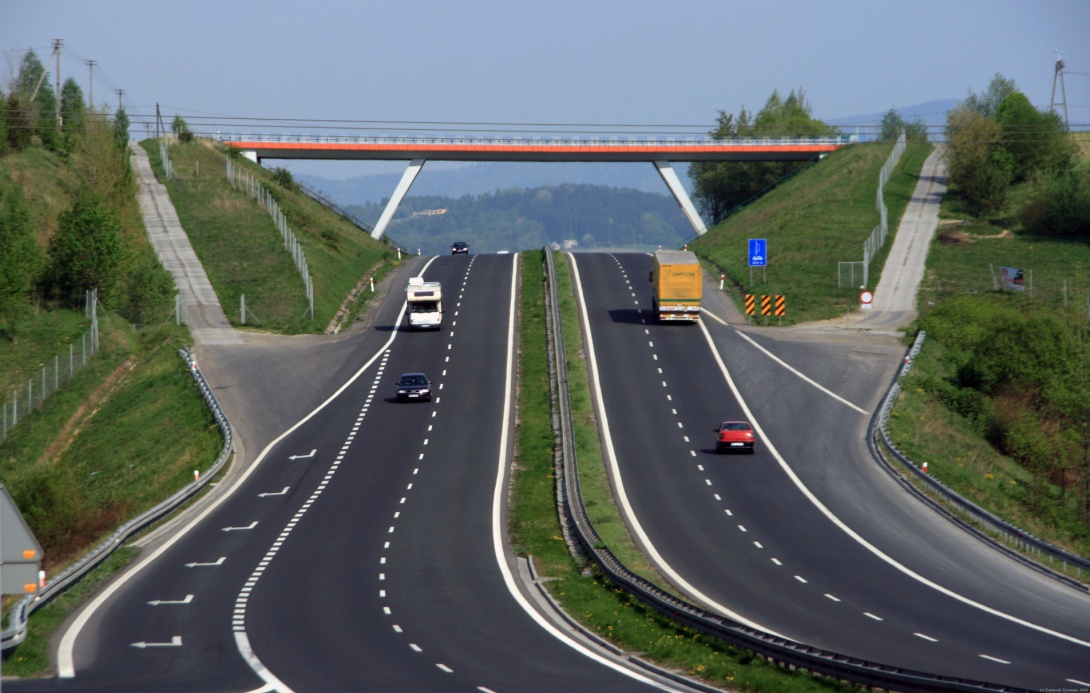 Дорожный фонд
на 2024 год
46 409,9 тыс. рублей
Дорожный фонд
на 2025 год
49 886,8 тыс. рублей
Дорожный фонд
на 2026 год
53 817,7 тыс. рублей